Ron Legon, CHLOE Co-Director 
Executive Director Emeritus, Quality Matters
rlegon@qualitymatters.org

Eric Fredericksen, Contributing Editor 
 Associate Vice President for Online Learning and Associate Professor, University of Rochester 
Eric.fredericksen@rochester.edu

Mughees Khan
Eduventures Senior Quantitative Analyst	
MKhan@eduventures.com
CHLOE 3 SPONSORS
Platinum Sponsor
CHLOE 3 Co-Directors
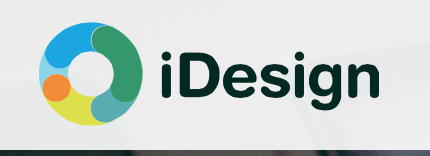 Sponsors
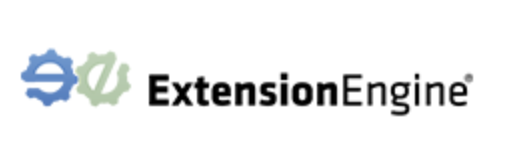 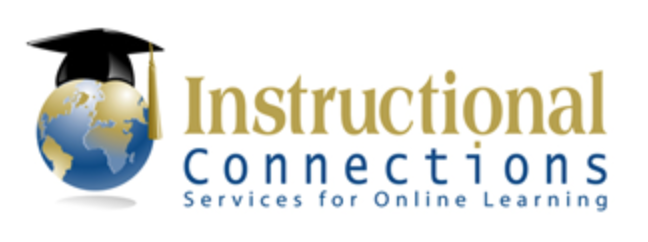 Agenda
Online Enrollment & the CHLOE Sample 	
 Course/Program Structure and Student Engagement
 Leadership and Governance  			
 Contrasting Online Learning Models  	
 New Topics in the CHLOE 4 Survey
 Q & A
The CHLOE Sample Is Growing…
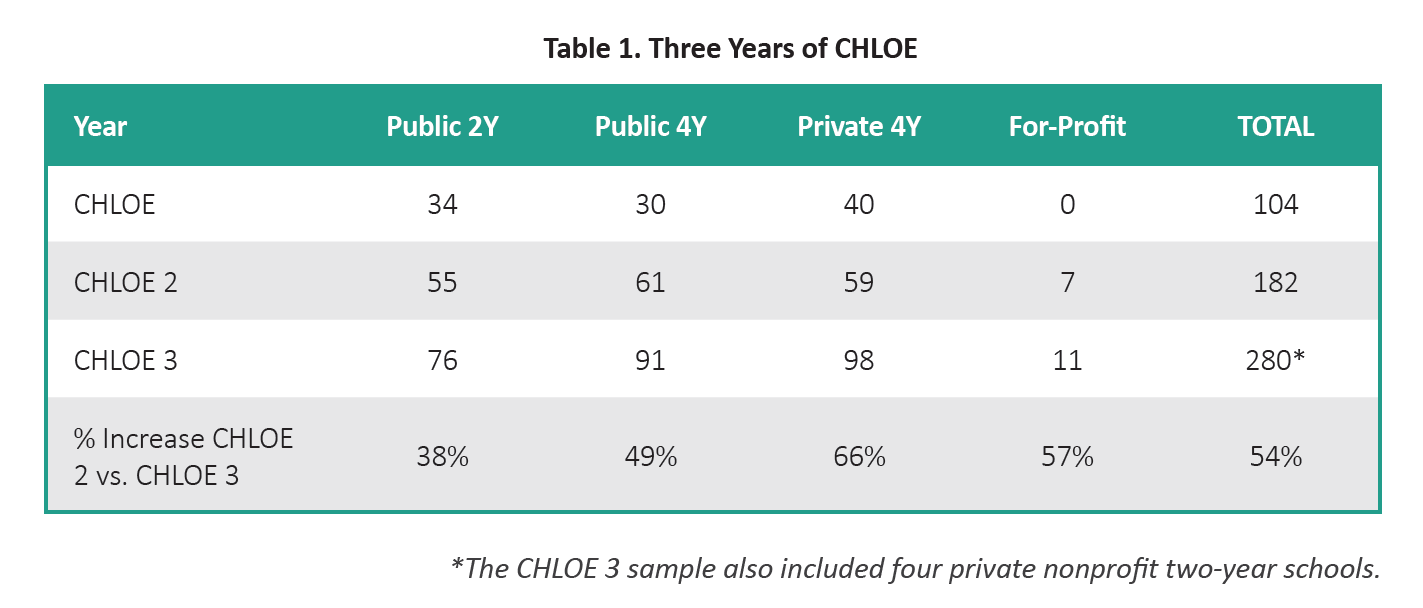 CHLOE 4 Survey Data Collection
Web-based survey administered in Qualtrics
Some Pros of Collection Method
Allows for complex survey questions (pick and rank questions, sliding scales)
Allows for survey respondents to save progress and return at a later point
Can customize which questions are displayed to respondents

Some Challenges
Response rate and sampling
Interpreting non-responses
Agenda
Online Enrollment & the CHLOE Sample 	
 Course/Program Structure and Student Engagement
 Leadership and Governance  			
 Contrasting Online Learning Models  	
 New Topics in the CHLOE 4 Survey
 Q & A
The typical online student experience
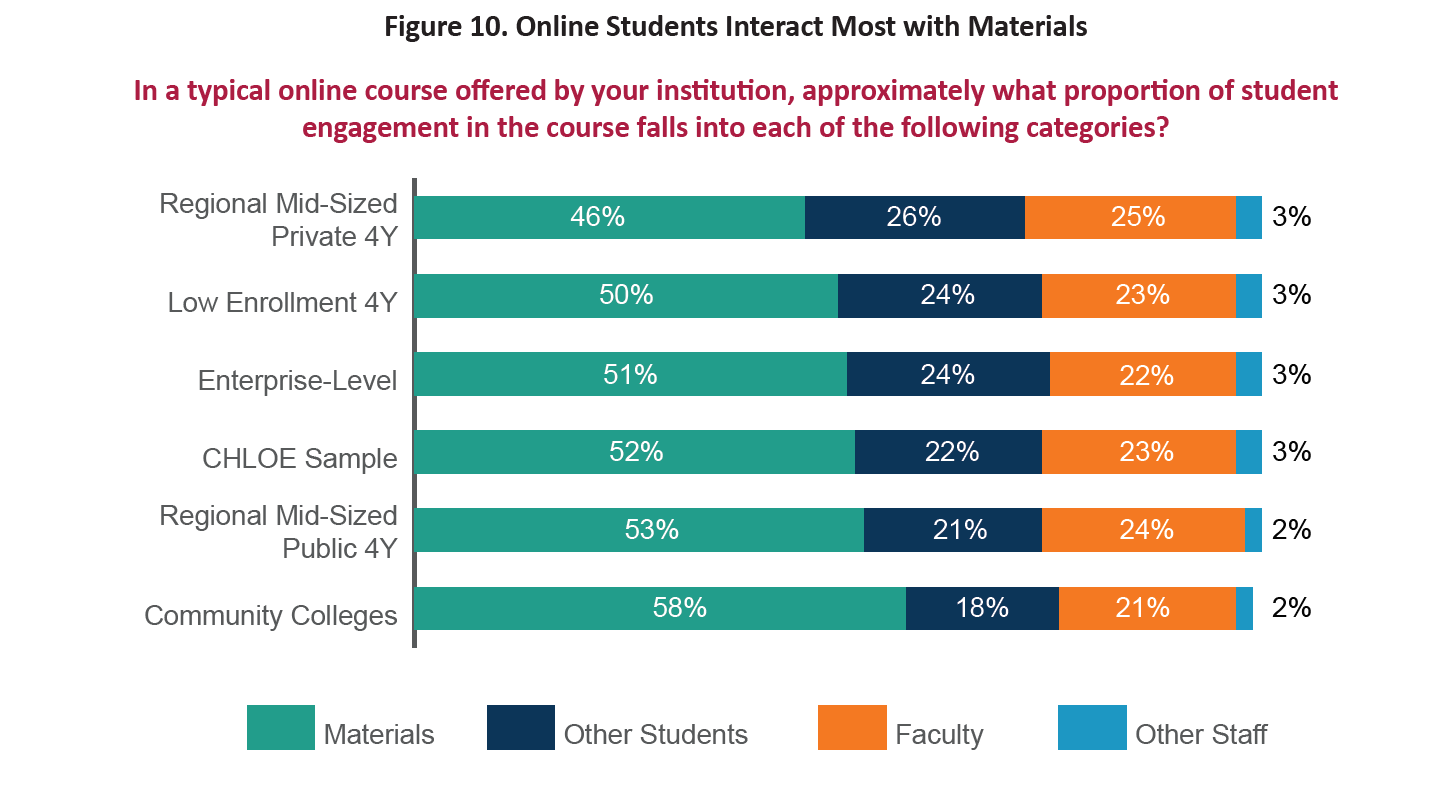 Online student experience possibilities…
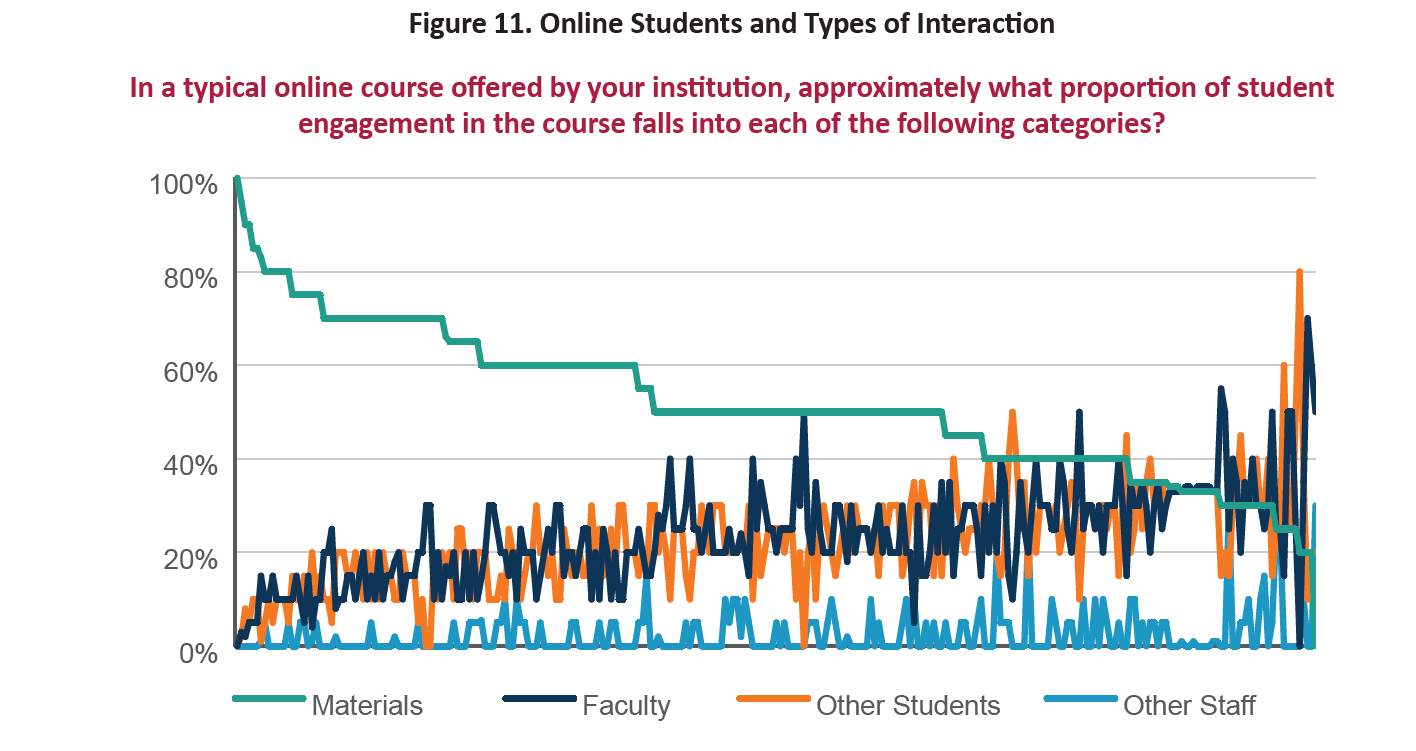 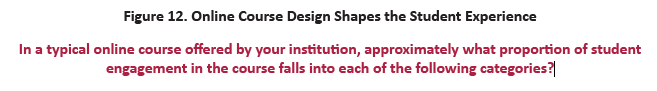 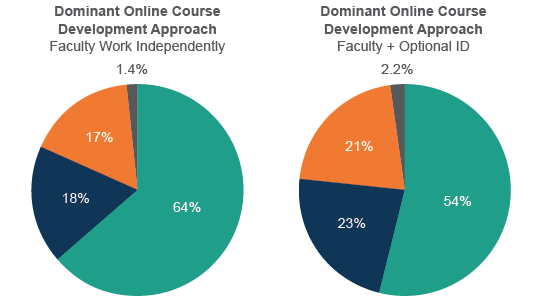 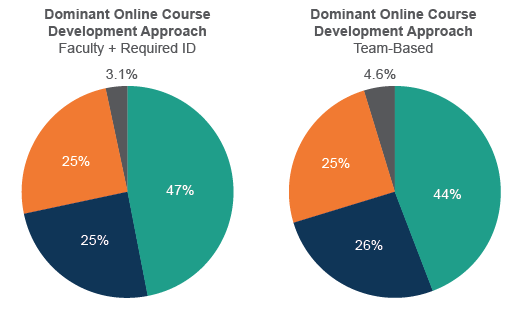 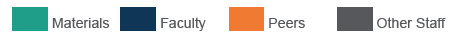 Agenda
Online Enrollment & the CHLOE Sample 	
 Course/Program Structure and Student Engagement
 Leadership and Governance  			
 Contrasting Online Learning Models  	
 New Topics in the CHLOE 4 Survey
 Q & A
How do you and your institution define the scope of online learning for your (COO) position?
Universities (2016-2017)
Community Colleges (2017-2018)
Has your institution used your online learning efforts as a catalyst for organizational changes?
Community Colleges (2017-2018)
Universities (2016-2017)
Chief Online Officer (COO) Reporting Lines
Whom do you report to?
Community Colleges (2017-2018)
Universities (2016-2017)
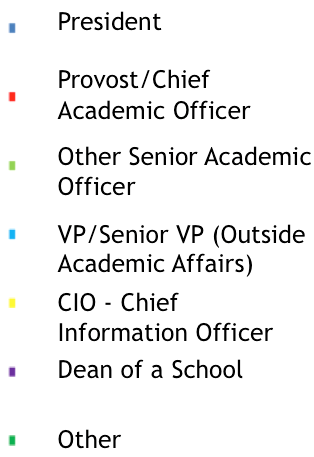 In what year was the current Chief Online Officer appointed?
Was the current Chief Online Officer recruited from the outside the institution or promoted from within ?
Chief Online Officer Roles
More than 90% lead or share responsibility for the following online issues:									    												Lead Responsibility
Online Faculty Training 						66%
Instructional Design for Online Courses 		65%
Coordination with Academic Units 			61%
Online Policy Development 					58%
Online Quality Assurance 					56%
Online Course Development 				51%
Strategic Planning 							43%
More Chief Online Officer Roles
External Representation 				48% lead
Budgeting Online Functions 			46%
LMS Support/Administration 			46%
Regulatory Compliance 				46%
Contracting with External Providers 	41%
Orientation of Online Students 		40%
Selection of LMS and Online Tools 		39%
Data Gathering and Reporting 			34%
Online Support Services 				31%
Online Program Development 			29%
Online Technical Support 				27%
Accessibility 							22%
More than 75% also lead or share responsibility for the these online issues:
Dedicated Online Committees & Councils
Roles of Online Committees/Councils
Advisory rather than determinative in most cases
4 most commonly cited issues they address: 
Setting online policies (22% determinative)
Strategic planning for online learning (12%)
Coordination across programs and schools (7%)
Technology acquisition (5%)
Relationship of committees/councils with Chief Online Officers 
The COO chairs or co-chairs 60% of the time 
The COO serves as a member in a third of the remaining cases 
Several COOs report to their committee
Control of Online Programs & Support Services
Agenda
Online Enrollment & the CHLOE Sample 	
 Course/Program Structure and Student Engagement
 Leadership and Governance  			
 Contrasting Online Learning Models  	
 New Topics in the CHLOE 4 Survey
 Q & A
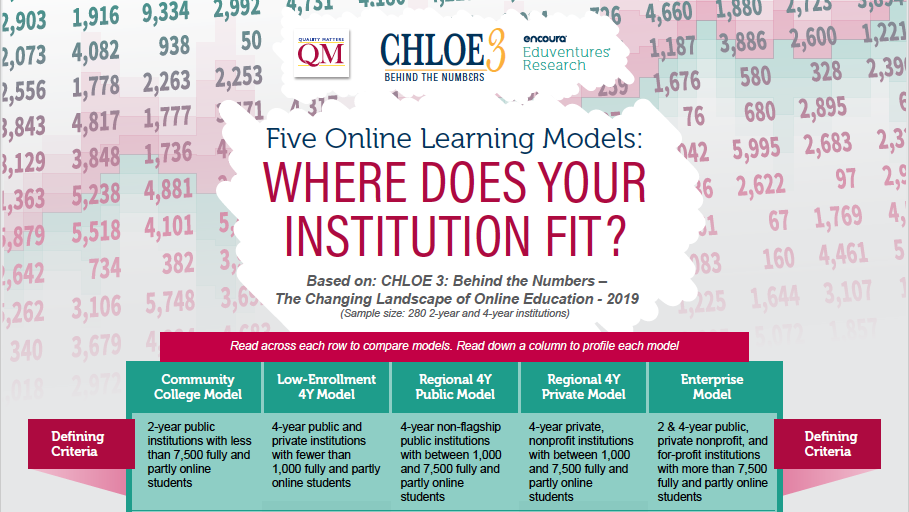 What is Greatest Source of Online Competition by Model? 		Local     	 Regional     	 National
Who Has the Highest Proportion of Fully Online Students? 		Partly Online       Fully Online
[Speaker Notes: Despite emphasis on building fully online programs (except in community colleges), only regional private institutions report having more fully online students than those opting for a mix of online and on-ground courses]
Who Has the Highest Proportion of Online Grad Students?  		Undergraduate       Graduate
[Speaker Notes: Only regional privates enroll more online graduate students than undergraduates]
How Are Online Students Performing vs. On-Ground?		Online Better     Online Same     Online Worse
Who Requires Instructional Design Support for Faculty?
More Emphasis on Online Courses or Full Online Programs?
Full Programs   	  Both Equally   	  Courses  	   Wide Variation
Who Is Investing in Alternative/Micro-Credentials?
Major Investment     Some Investment     Experimenting     Some Interest     No Interest
Agenda
Online Enrollment & the CHLOE Sample 	
 Course/Program Structure and Student Engagement
 Leadership and Governance  			
 Contrasting Online Learning Models  	
 New Topics in the CHLOE 4 Survey
 Q & A
New and Expanded Topics in the CHLOE 4 Survey
Pros and cons of centralized vs. distributed support functions
Five year goals for the COO and for Online Learning at their institution
Relationship between the COO and other senior administrators
Preparing faculty to teach online
Academic honesty, proctoring and student authentication practices
Accessibility compliance
Updated findings on the use of online program managers (OPMs)
Updated findings on revenue generation and distribution processes
Contact bburch@qualitymatters to participate
Agenda
Online Enrollment & the CHLOE Sample 	
 Course/Program Structure and Student Engagement
 Leadership and Governance  			
 Contrasting Online Learning Models  	
 New Topics in the CHLOE 4 Survey
 Q & A
Thank you!
Chief online officers wishing to participate in the CHLOE 4 Survey who have not taken part in the previous CHLOE surveys should contact:
Barbra Burch
Manager of Research and Development
Quality Matters
bburch@qualitymatters.org